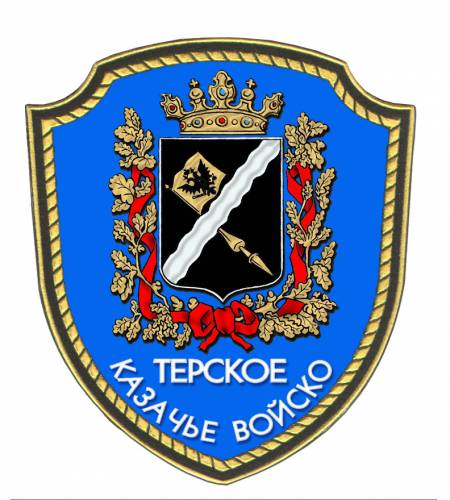 История казачьей вышивки
Выполнила:  
                                    инструктор по труду
                 Беспалова Наталья  Николаевна
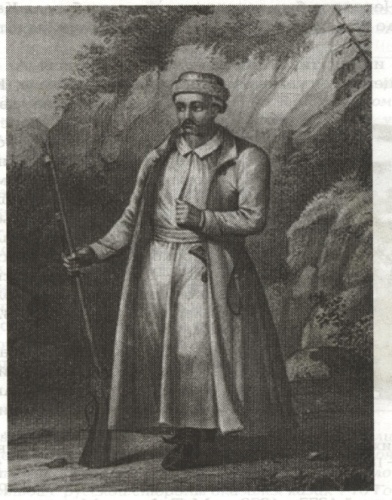 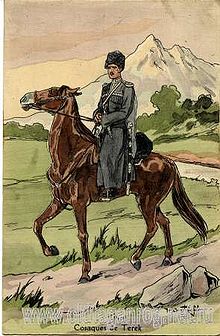 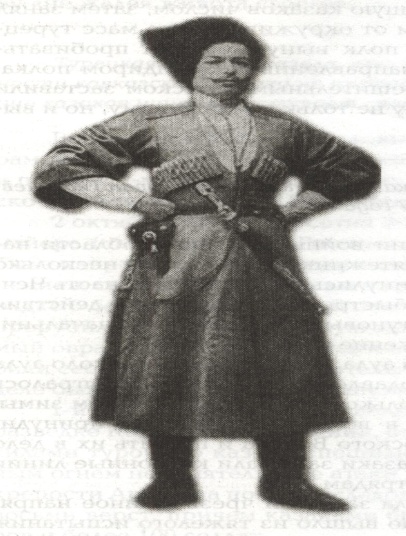 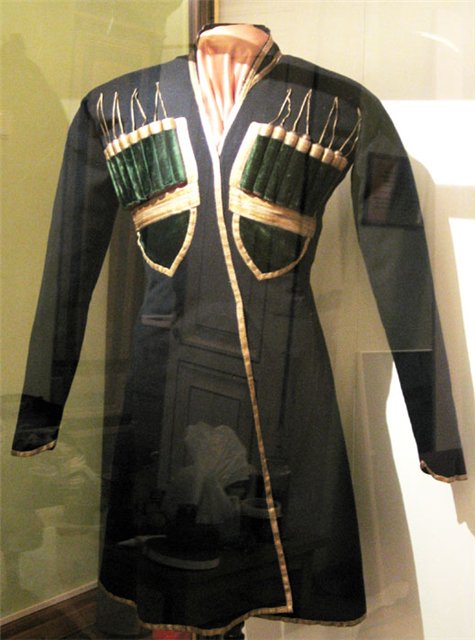 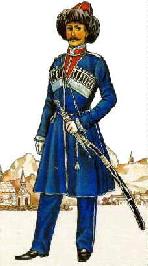 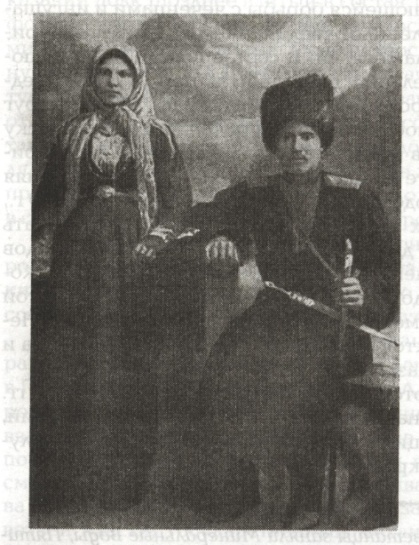 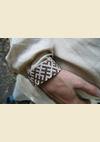 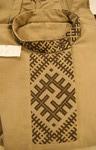 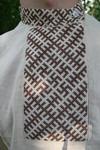 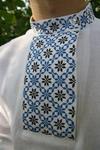 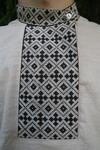 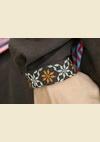 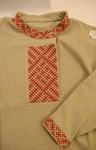 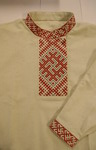 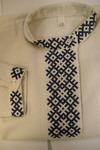 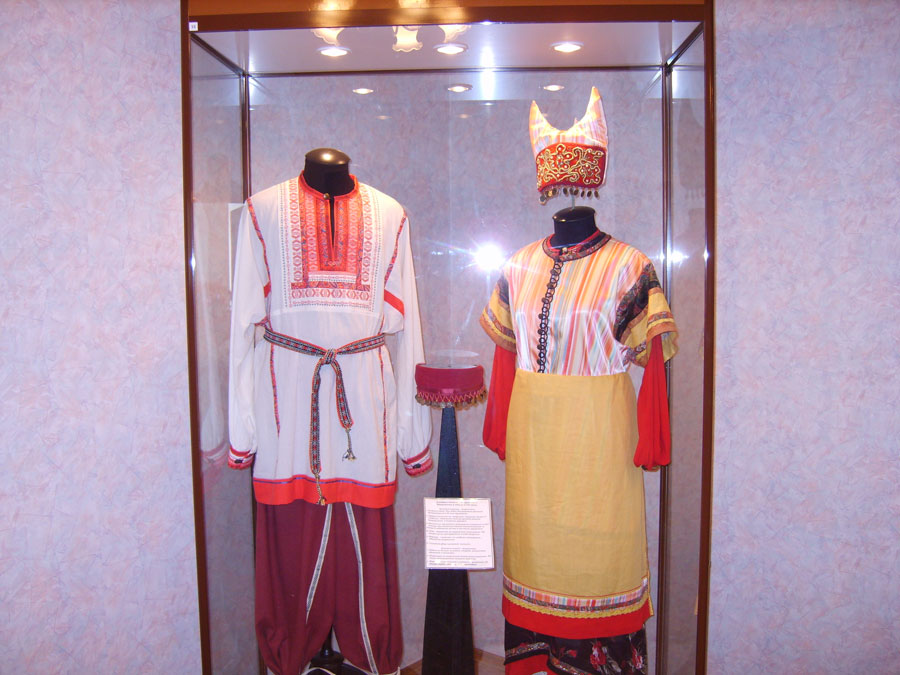 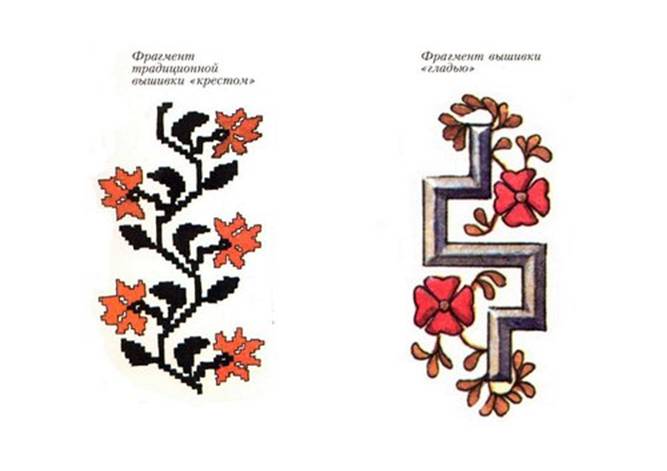 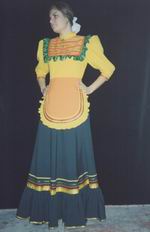 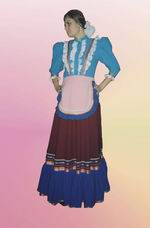 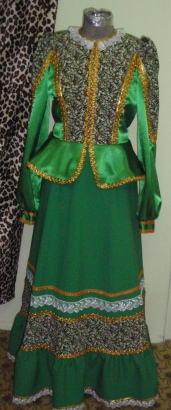 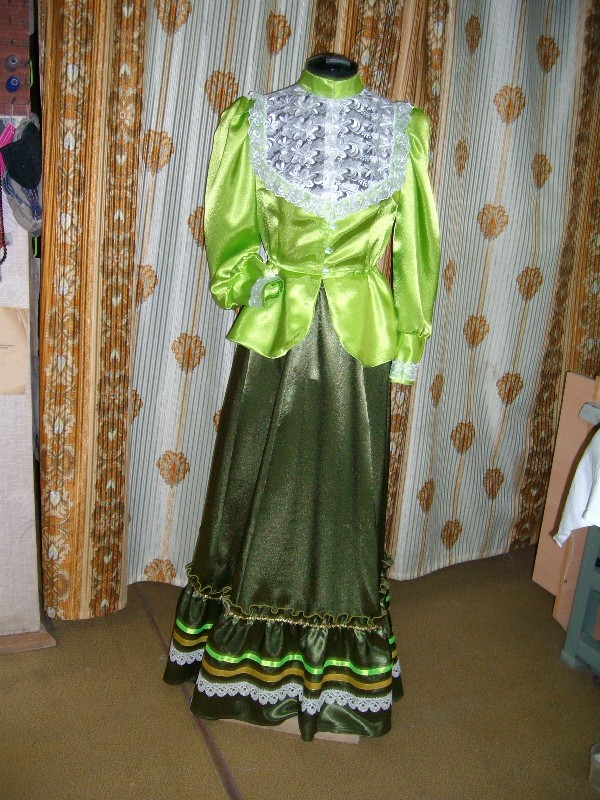 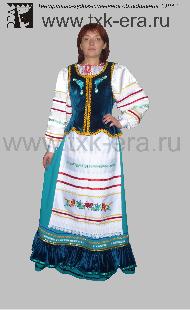 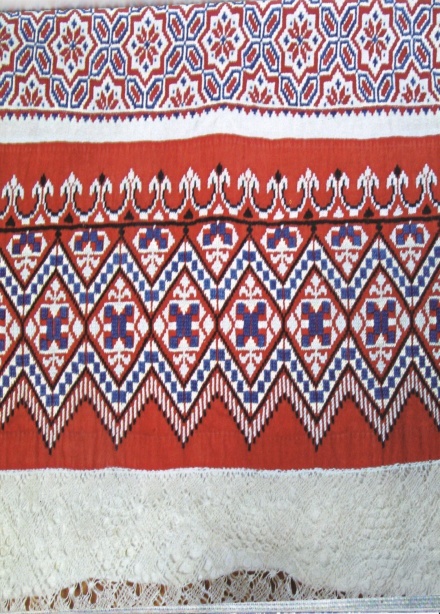 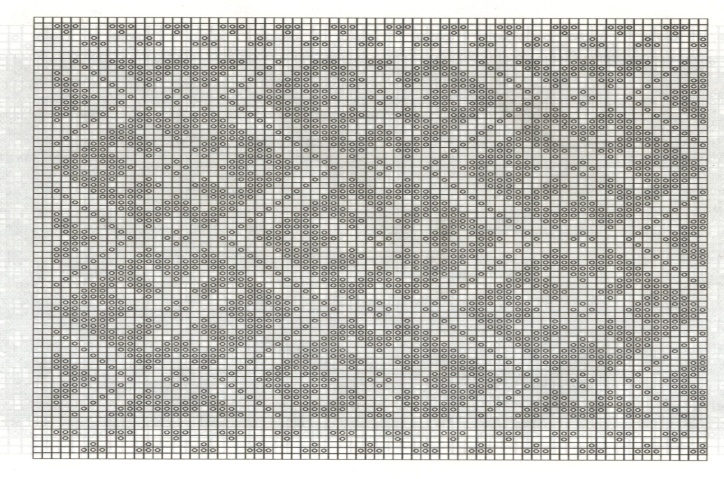 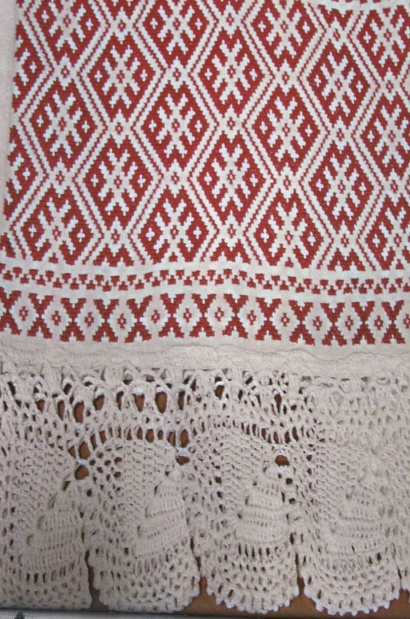 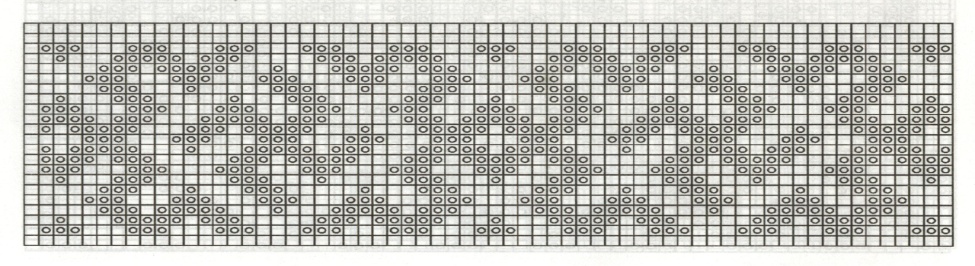 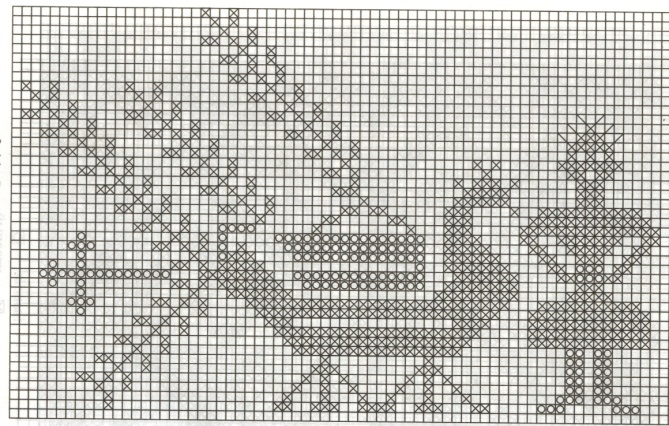 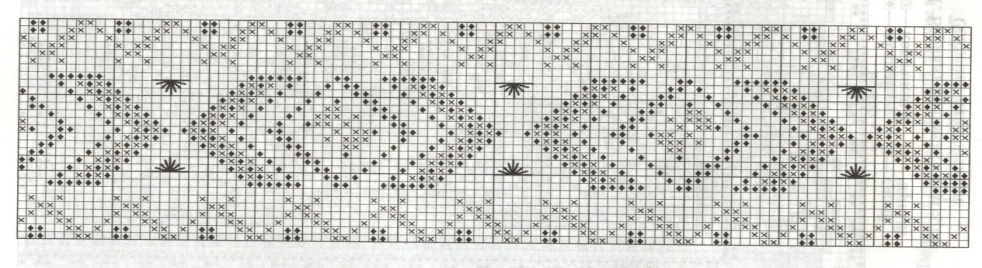 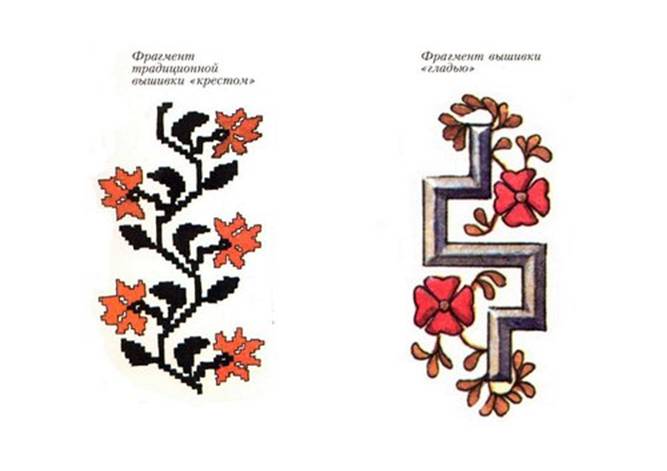